REFIXO – od myšlenky k online automatizaci
Ondřej Makovec, Team head of Retail Loans Project, Max banka
Jiří Janus, Senior Modelář, Metada
Video s průchodem procesu Refixo
2
Výchozí situace
Existující zkušenost s modelováním úvěrových procesů
Menší počet lidí na dodávku, daný rozpočet a čas
Konkurenční a vysoce regulované prostředí
Malá banka bez poboček
 Samoobslužné online řešení  
 Nutnost moderních technologií
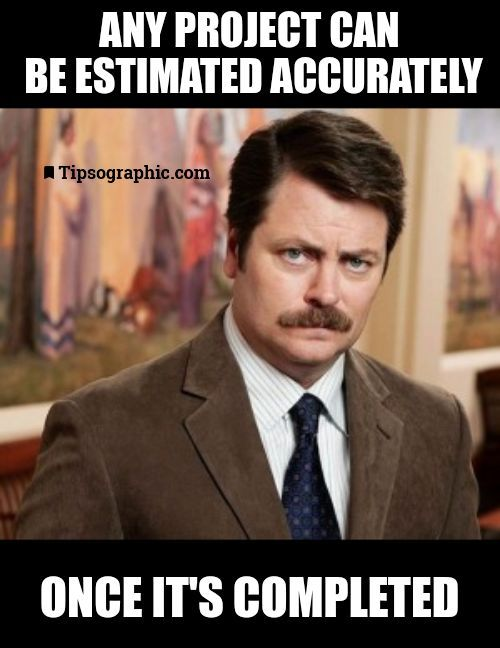 3
Přípravná fáze
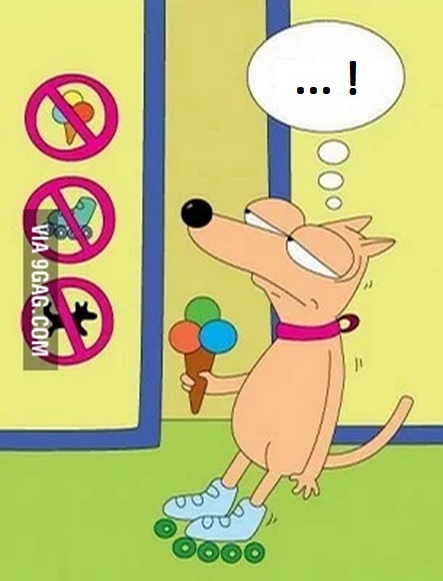 Zmapování stávající IT infrastruktury
Tendry na hlavní komponenty
Průzkum trhu
Návrh produktu a procesu
4
Rozsah projektu
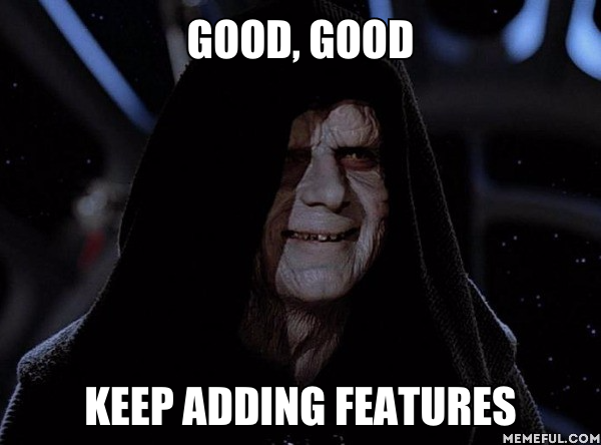 Klientský proces
Interní kontroly a schvalování
Risk modul
Call centrum – fronta a úkoly
Parametry produktu
Orchestrace, datový model
Integrace na další systémy
5
Zvolená řešení
Low-code/No-code platforma 
Externí specializované služby
Interní databáze a DMS
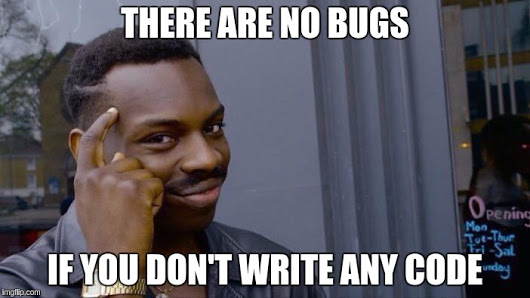 6
Ukázka modelu – úvodní simulace
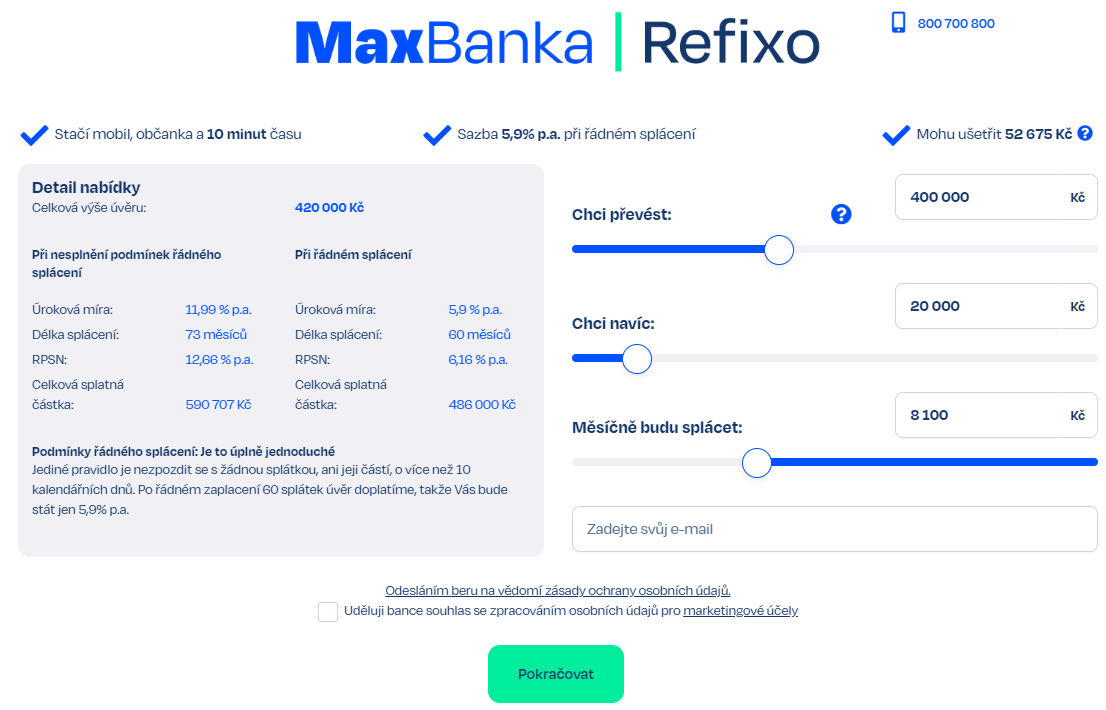 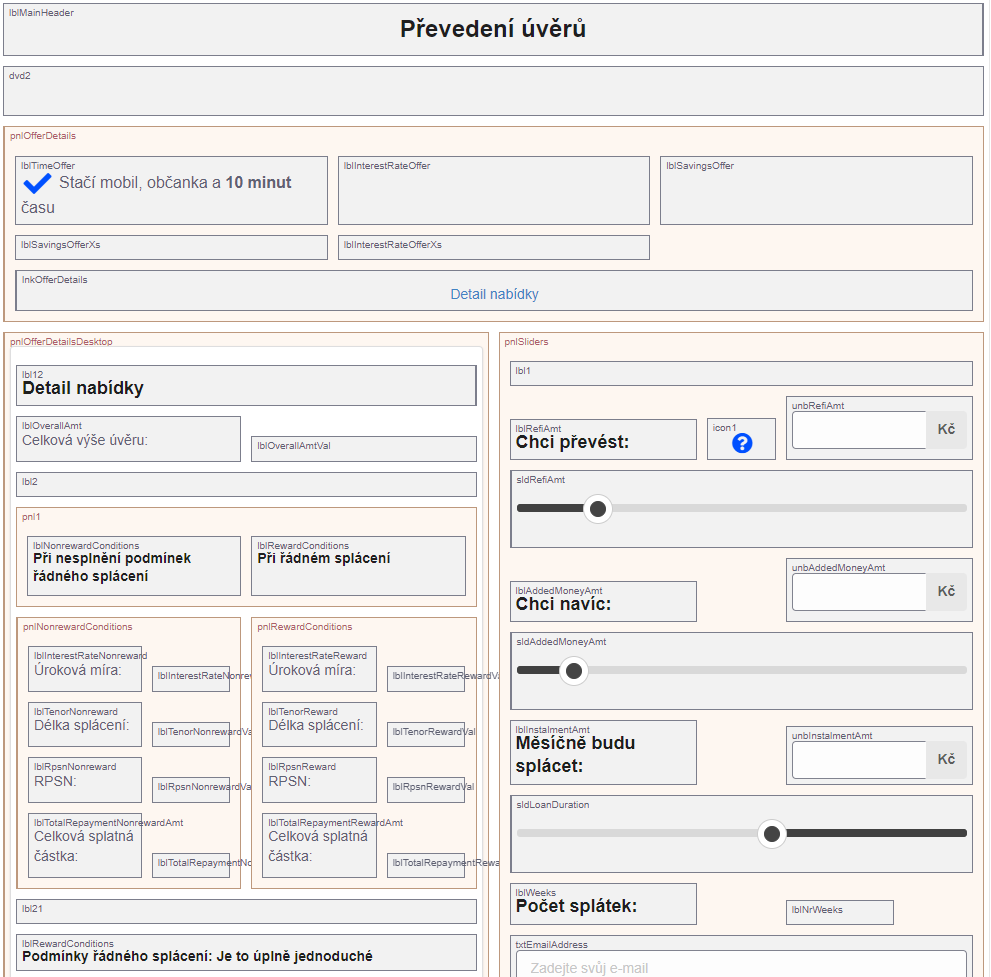 7
Způsob práce – SCRUM
Prototypování
Týdenní sprinty
Co-working
Virtuální war-room (COVID)
Transparentnost jako nástroj
„Velké review“
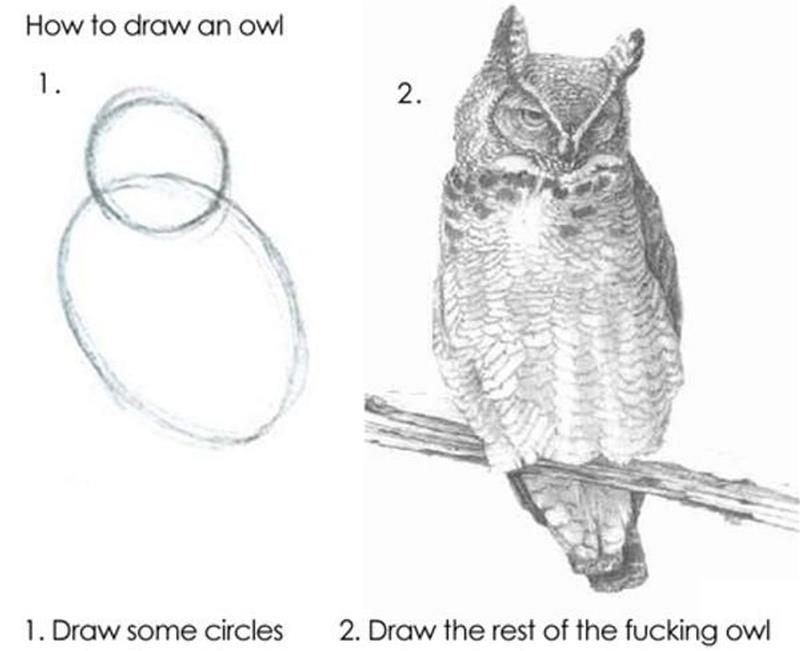 8
Tým modelářů
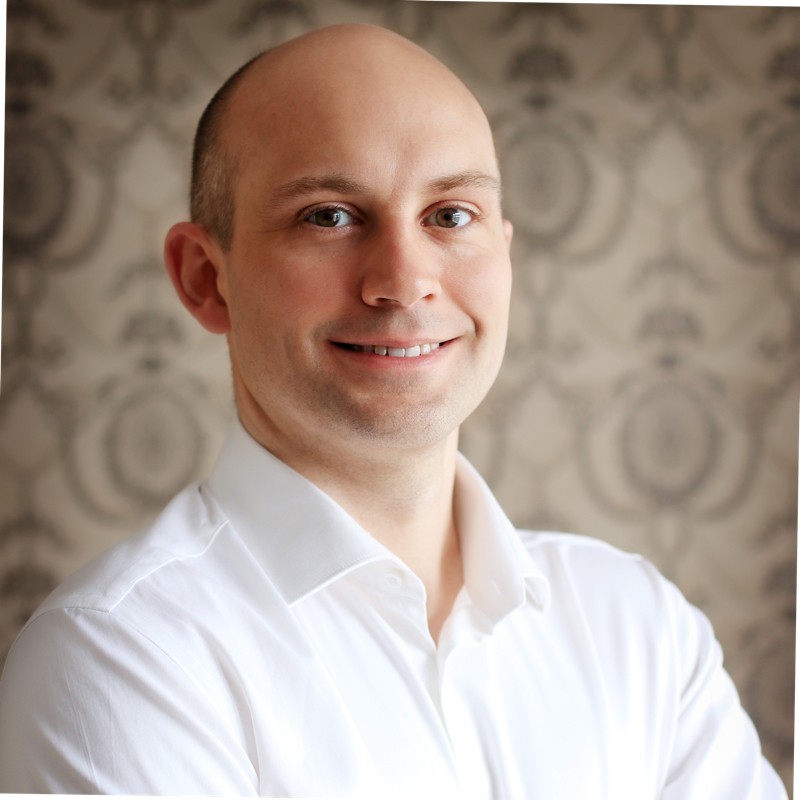 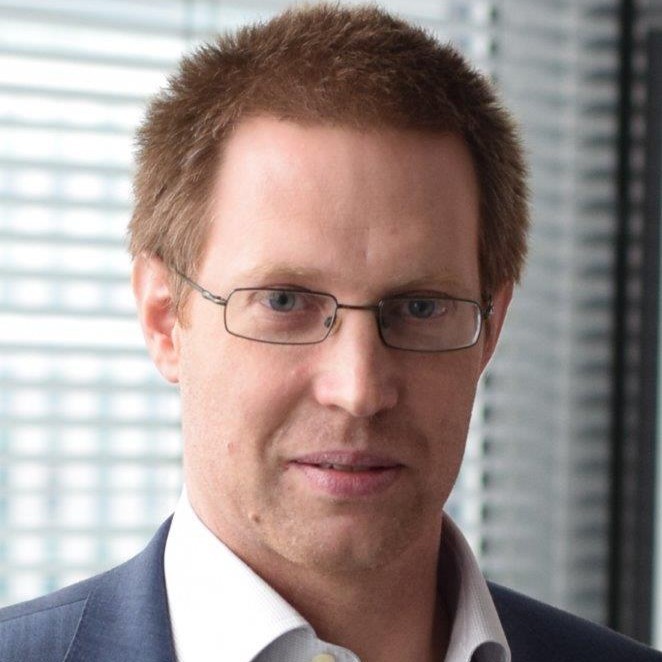 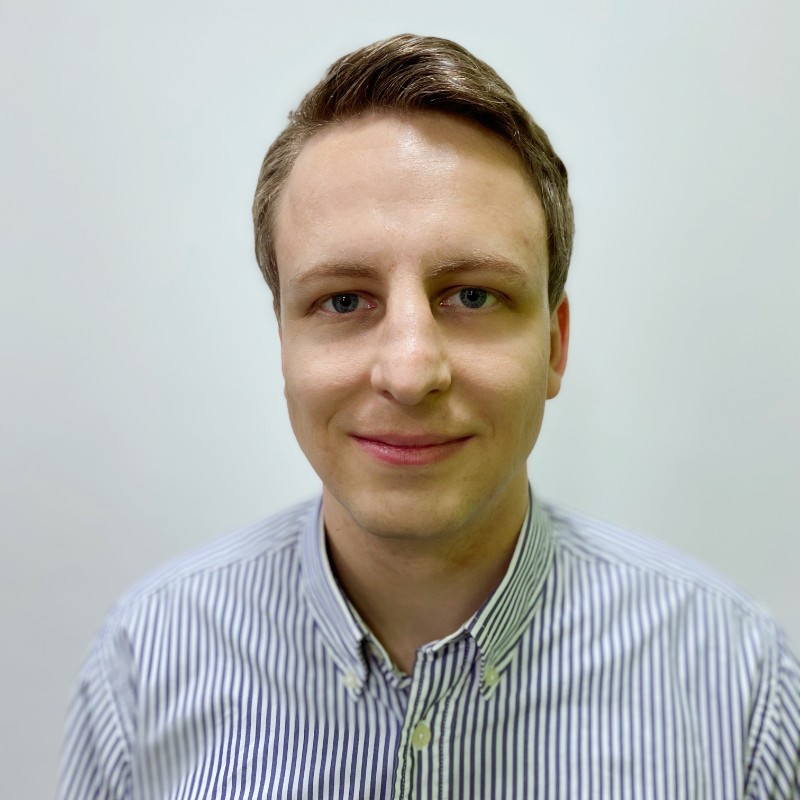 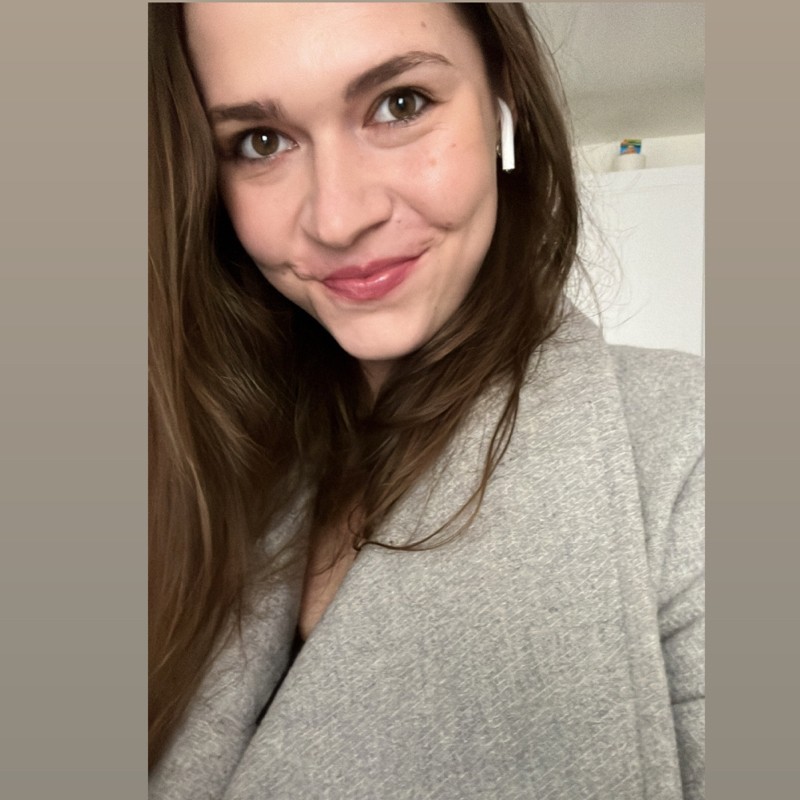 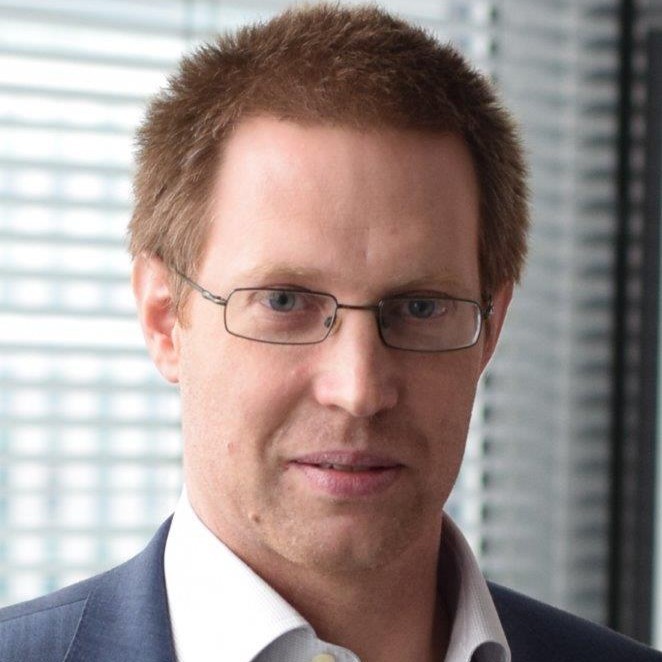 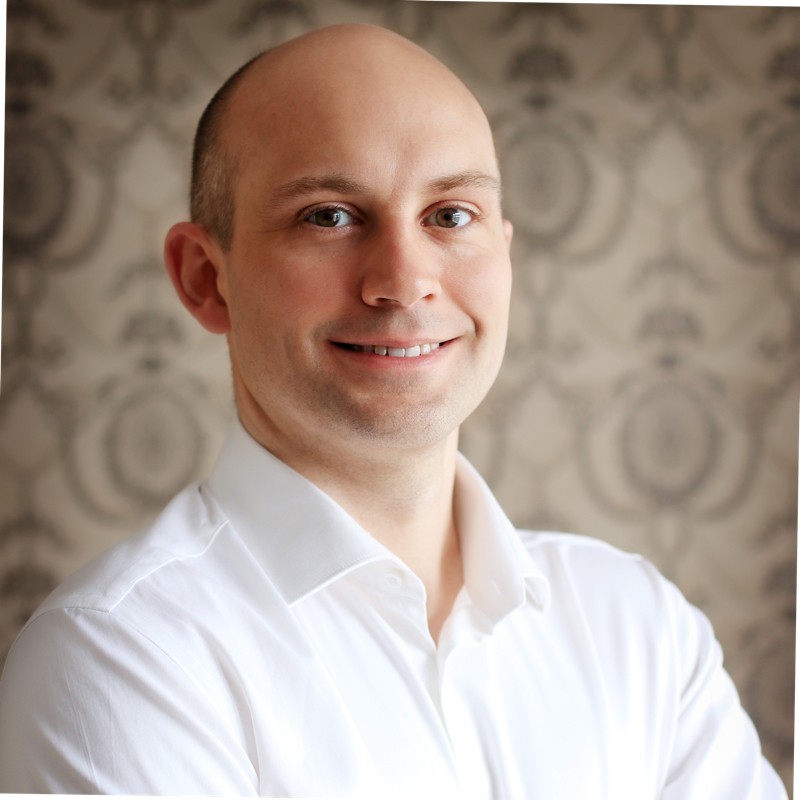 Max banka
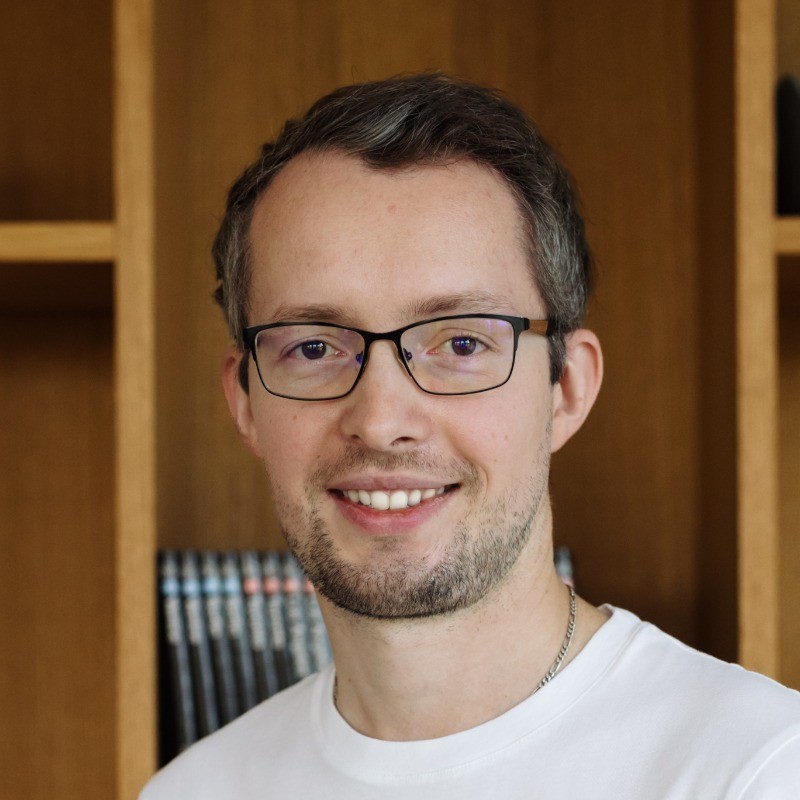 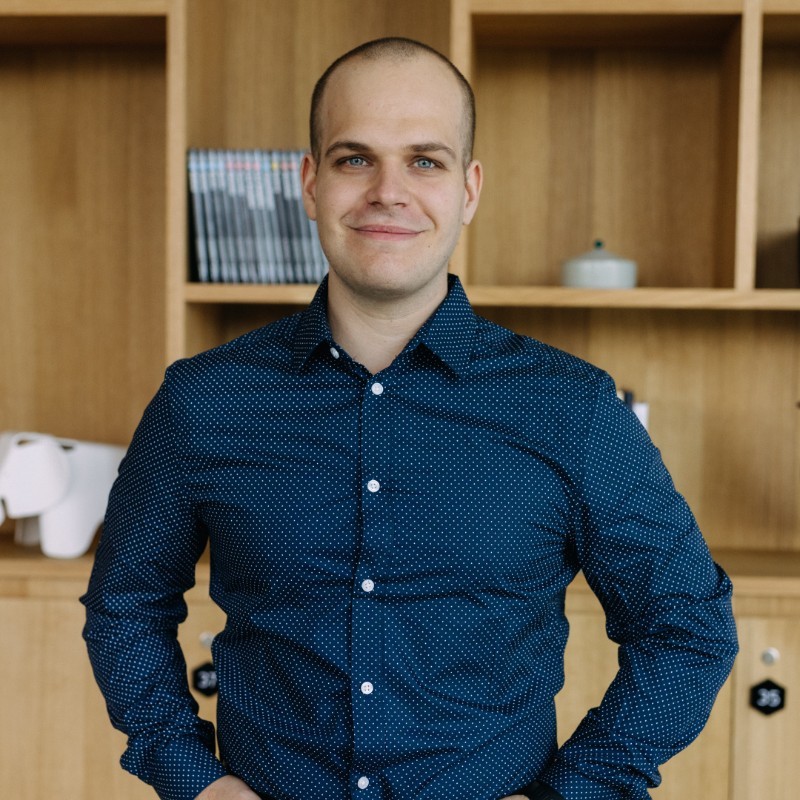 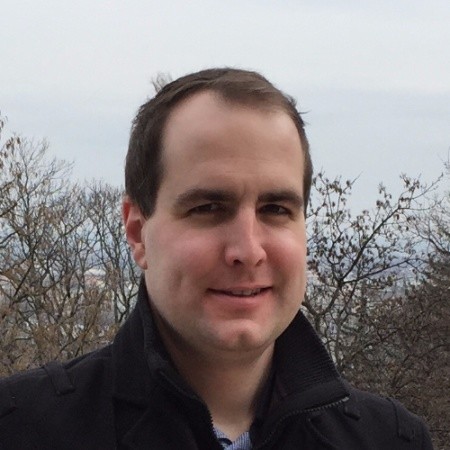 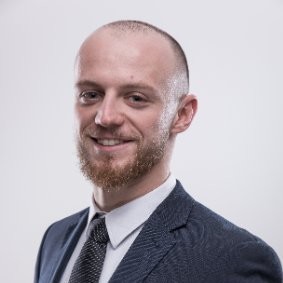 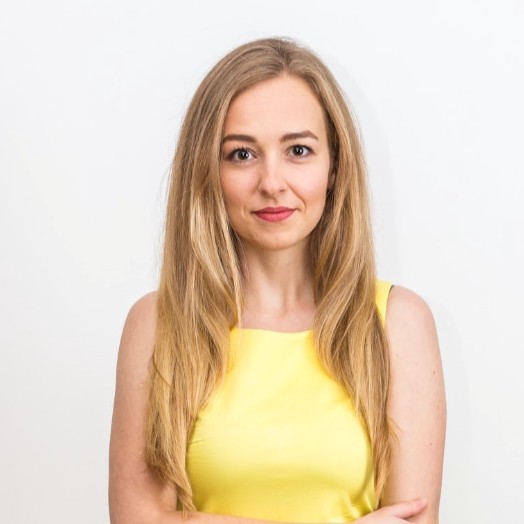 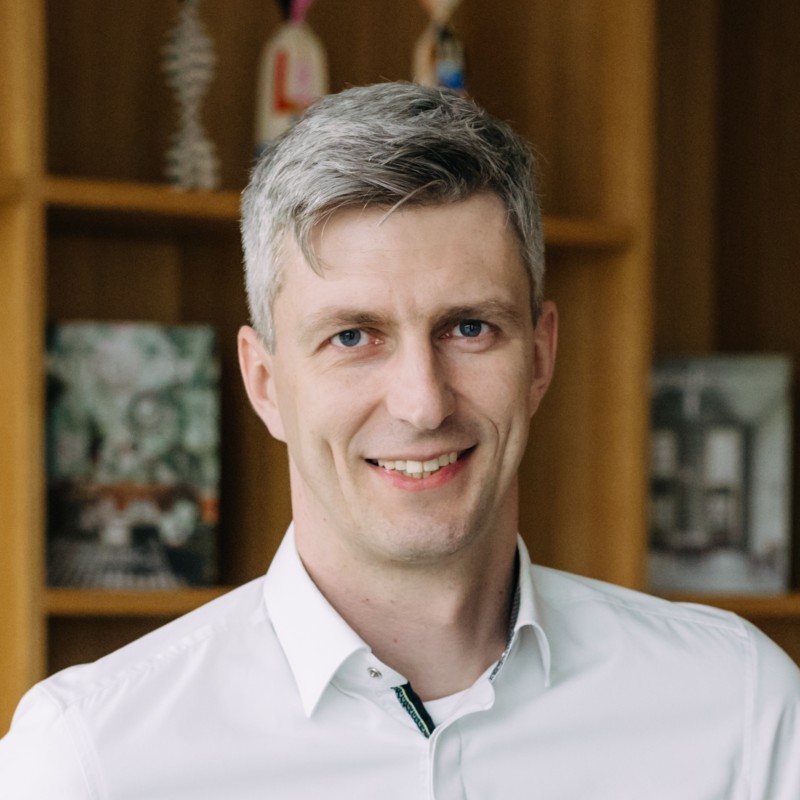 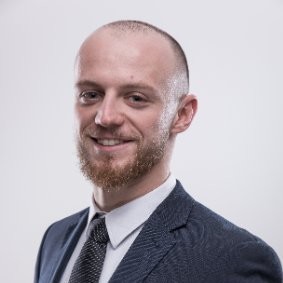 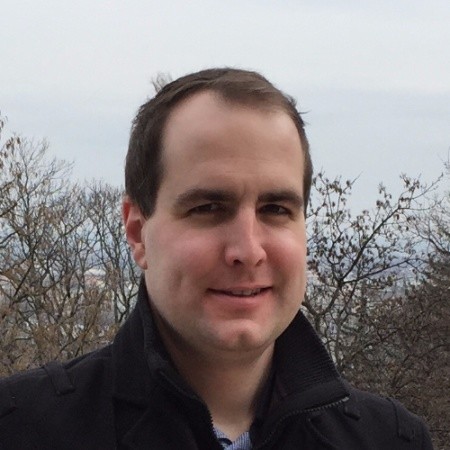 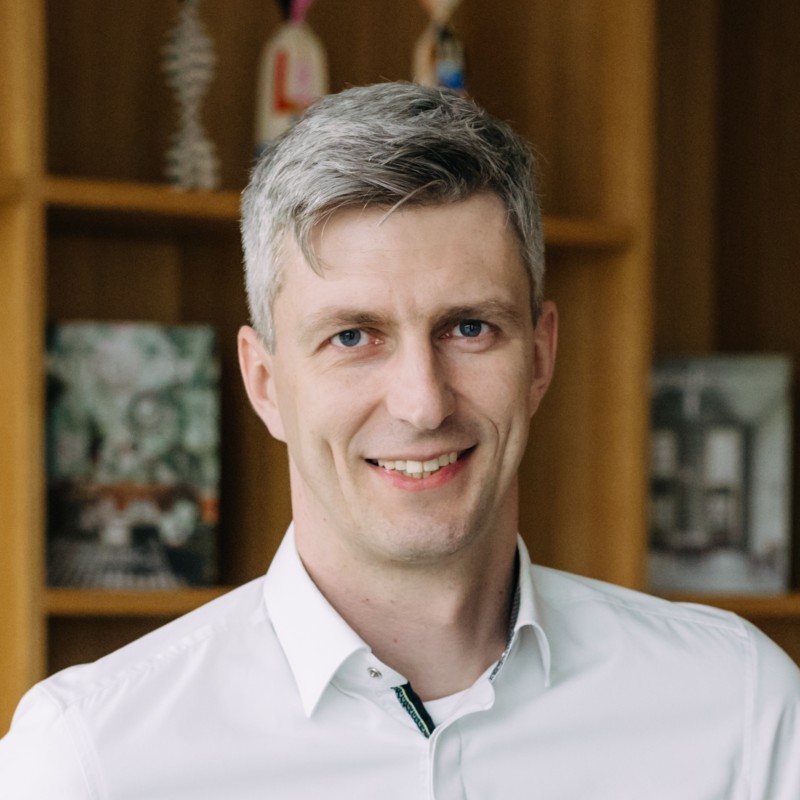 Metada
Seyfor
9
Pilot a go-live
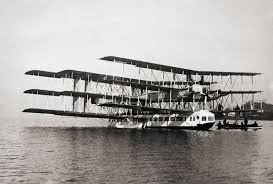 Nedostupná reálná testovací data
Produkční test
Pilotní provoz s MVP
Babysitting nad omezenou produkcí
10
Flexibilita a rozvoj
Dodáno - mimochodem
Občané jiného státu než ČR
Neúčelový úvěr
Samostatný onboarding pro běžný účet
Rebranding
Automatizace krok za krokem
Rozpoznání výdajů klienta
Schvalování úvěru
Validace dokladů a dokumentů od klienta
Rozpoznání poskytovatele úvěru
11
Zjištění poskytovatele úvěru
Popis problému - CBCB data vs transakční historie
Iterativní vývoj
1) párování platby s úvěrem manuálně
2) tvorba interní znalostní databáze
3) If-then podmínky
4) “Soutěž” o poskytovatele
12
Ocenění produktu
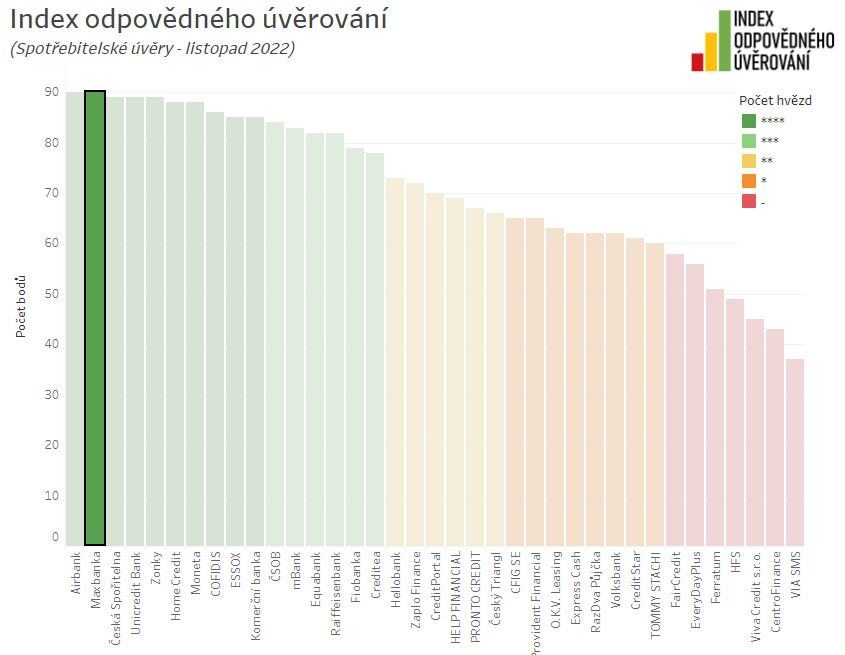 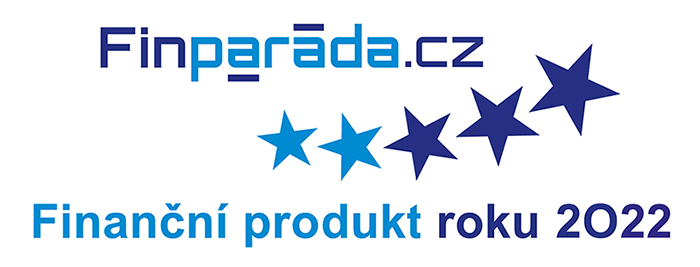 13
Pořadatel
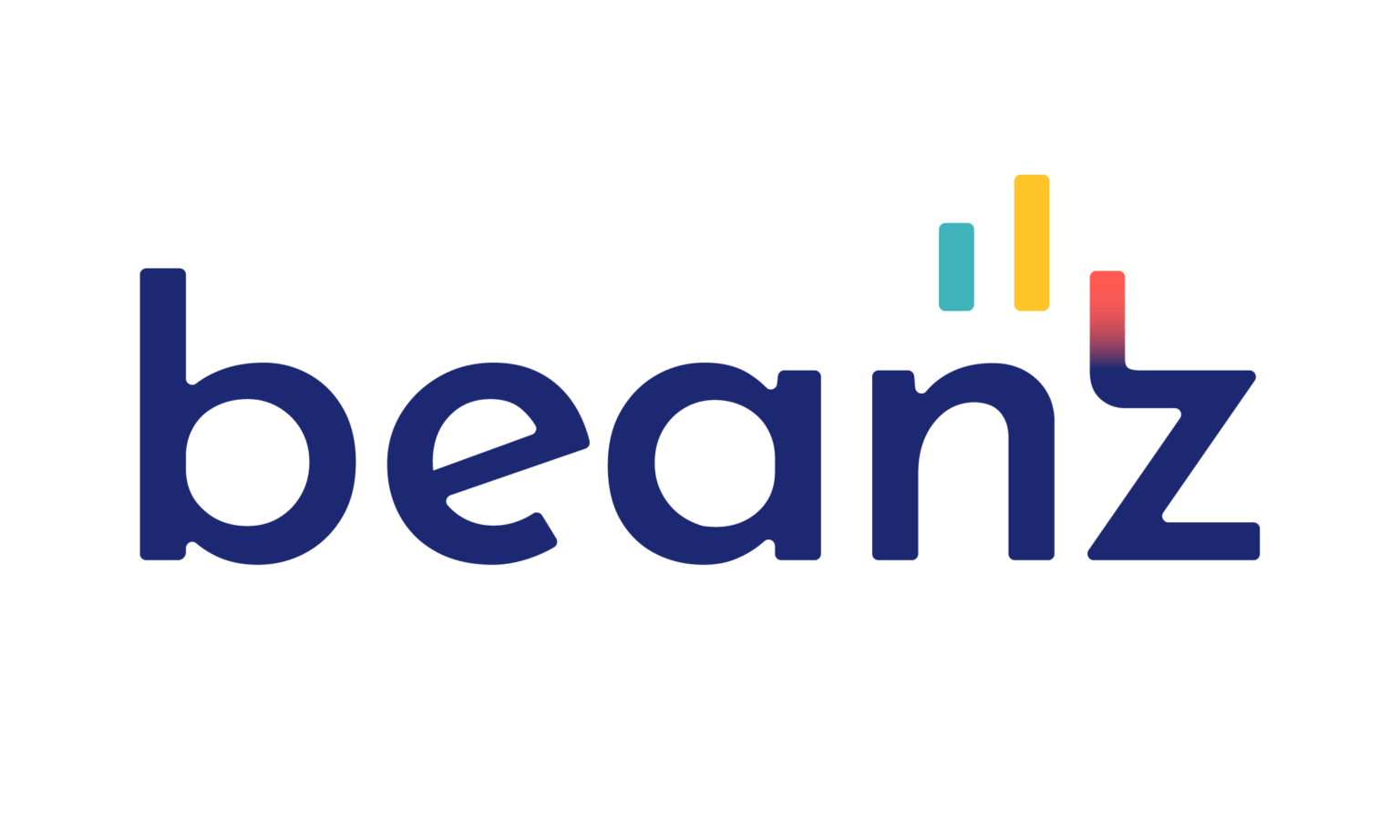 Děkujeme našim partnerům
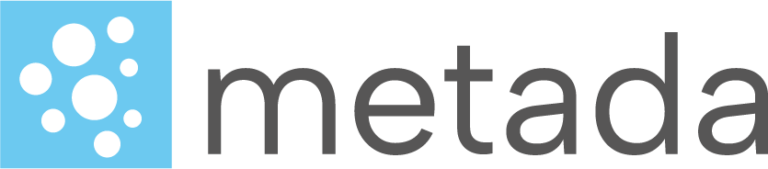 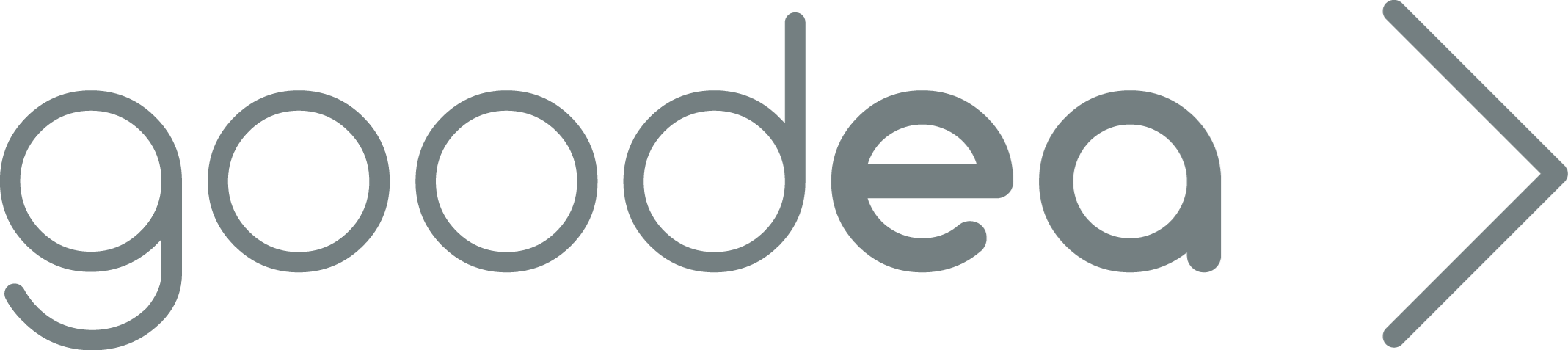 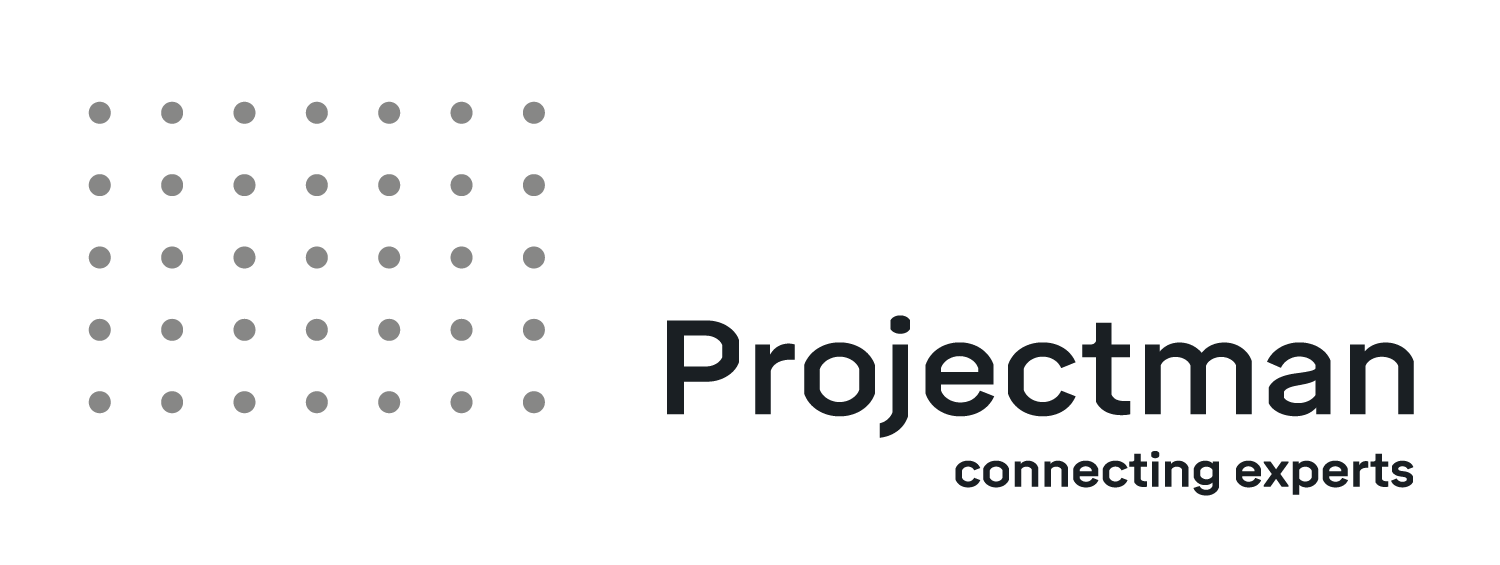 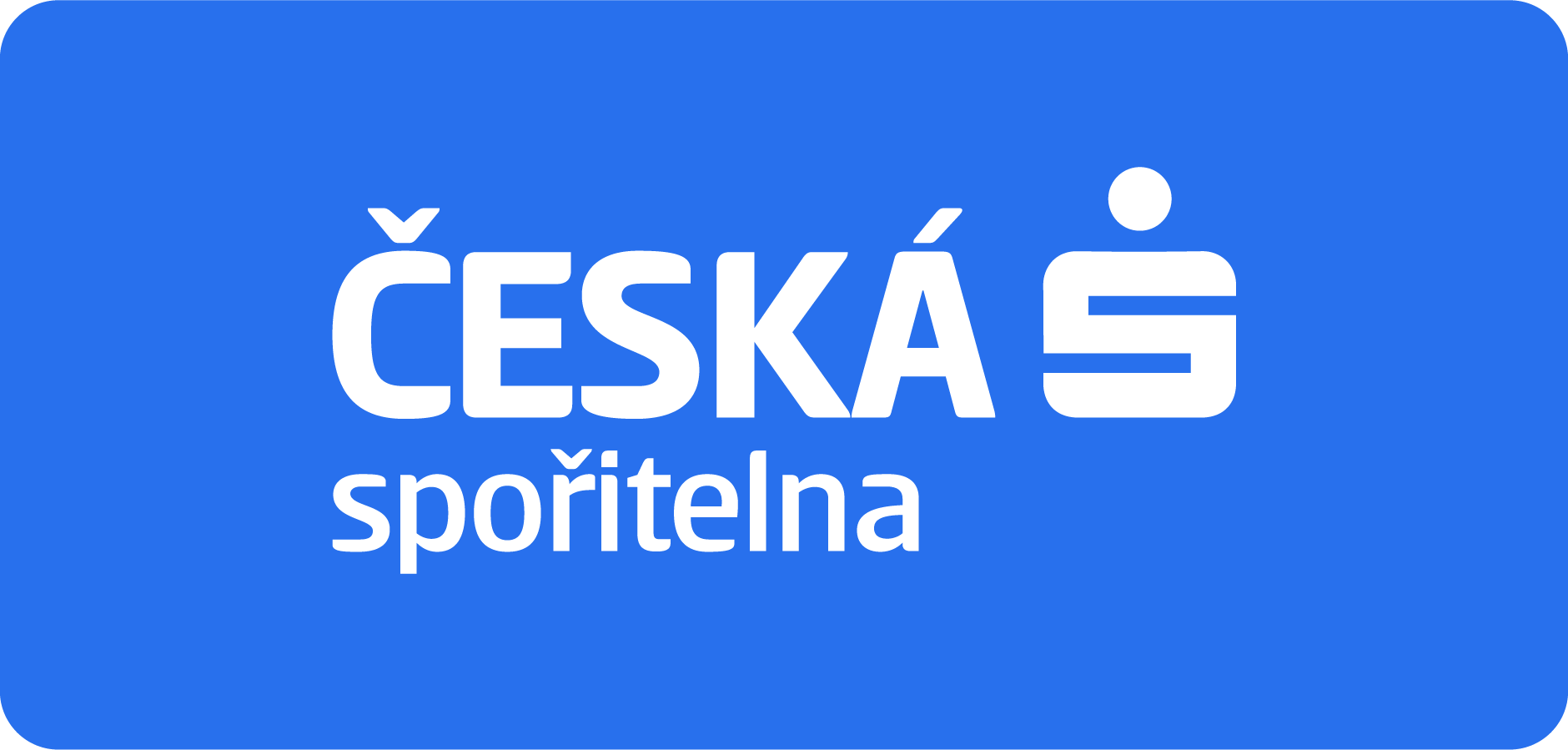 14